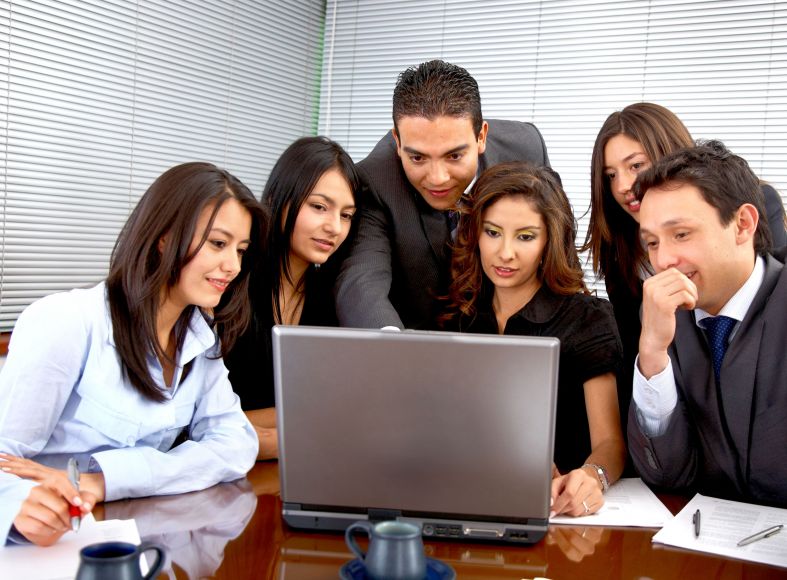 Эффективность деятельности руководителя образовательной организации в аспекте требований профессионального стандарта
А.В. Золотарева, ректор ГАУ ДПО ЯО Институт развития образования, д.п.н., профессор
zolotareva@iro.yar.ru
Эффективность — универсальная характеристика результативности любой деятельности. Измеряется соотношением результата к затратам на его получение.
Эффективность (от англ. effect) - оценочная характеристика результата какого-либо процесса, например, функционирования, управления, развития и т.д., отражающая степень достижения поставленной цели или задачи.
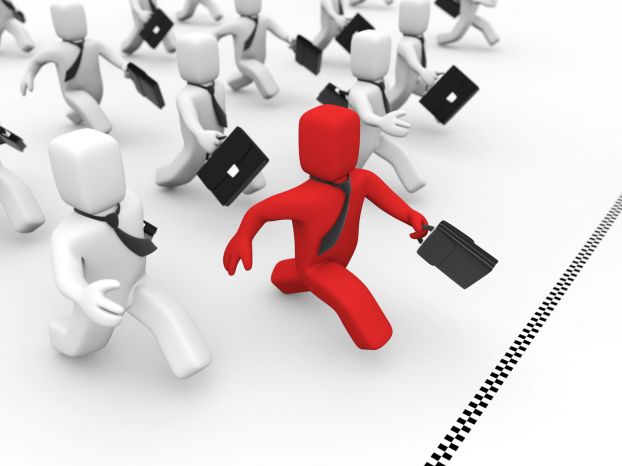 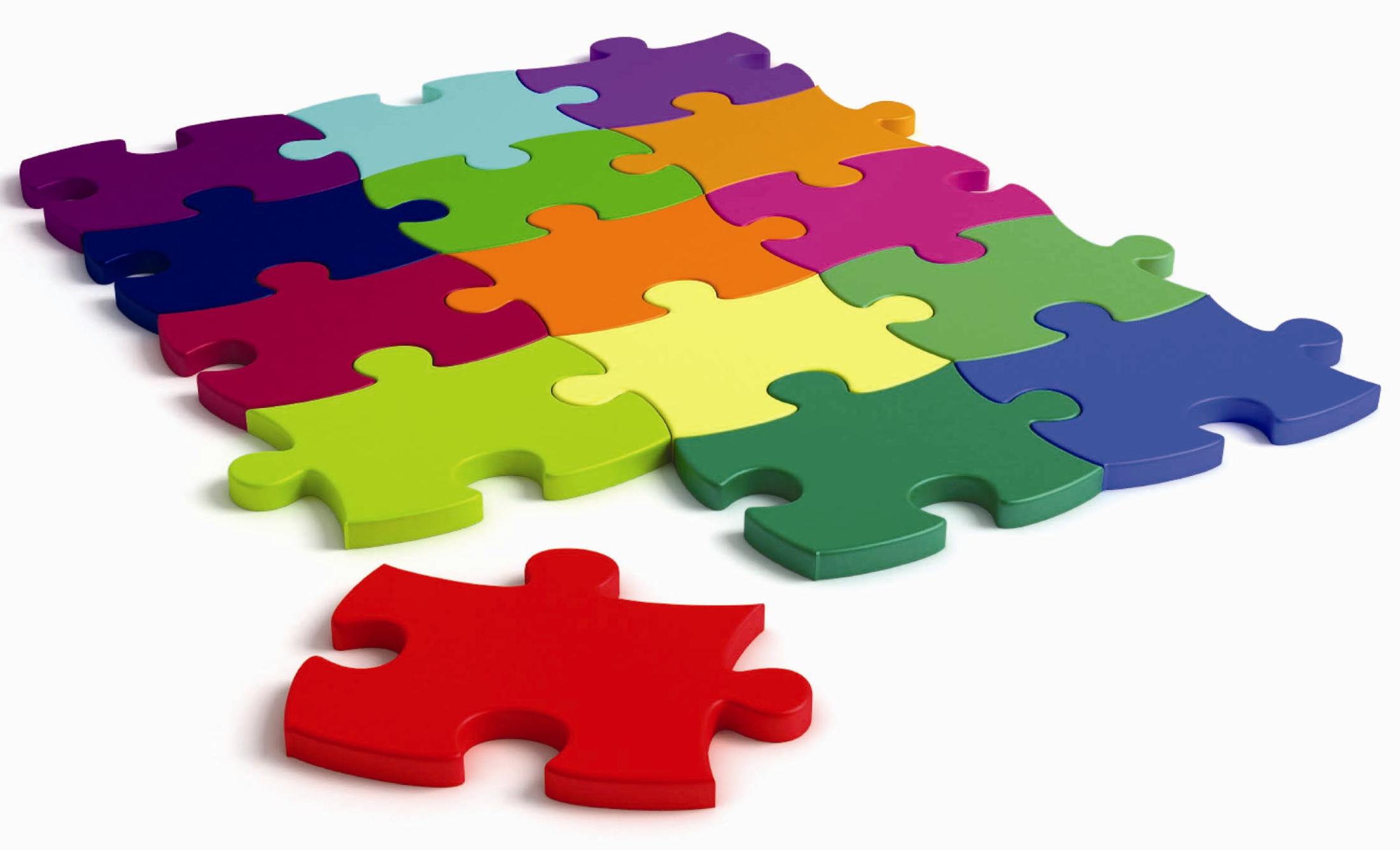 ОТФ = ТФа+ТФв+...ТФn
ТФ
ТФ
должность = 
ТФс+ТФd+...ТФk
ТФ
ТФ
ТФ
ТФ
ОТФ
ТФ
ТФ
ТФ
ТФ
ТФ
ОТФ
ТФ
ТФ
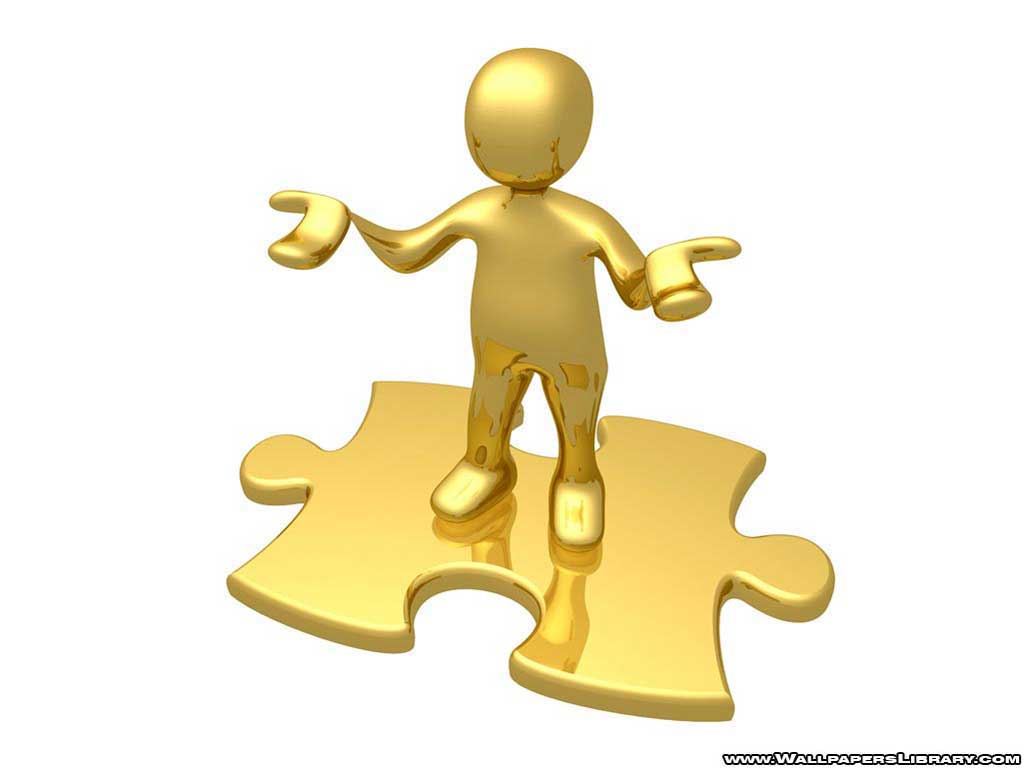 Цель (задача)
Функция (отф, тф)
«типовая должность»
ОТФ
ТФ - трудовая функция 
ОТФ – обобщенная  ТФ
Изменение требований к качеству образования, усложнение устройства образовательных организаций, их связей с внешней средой, необходимость решения задач обеспечения не только качества, но и эффективности деятельности образовательной организации предъявляют новые требования к руководителю образовательной организации
Современные функции управления ОО должны реализоваться с учетом:
особенностей деятельности разных видов ОО (дошкольной образовательной организацией, общеобразовательной организацией, профессиональной образовательной организацией, образовательной организацией высшего образования, организацией дополнительного образования, организацией дополнительного профессионального образования)
особенностей основного и дополнительных видов деятельности ОО 
специфики организационной правовой формы, 
специфики делегирования полномочий;
И др.
Требования к образованию и обучению - высшее образование и дополнительное профессиональное образование: профессиональная переподготовка или повышение квалификации по профилю профессиональной деятельности 
Требования к опыту практической работы - не менее трёх лет стажа педагогической или руководящей деятельности в образовательных организациях
Особые условия допуска к работе - отсутствие ограничений на занятие педагогической деятельностью, установленных законодательством Российской Федерации; прохождение обязательных медицинских осмотров; прохождение в установленном порядке аттестации;
Другие характеристики - отдельные трудовые функции и трудовые действия обобщенной трудовой функции, а также их совокупность могут выполняться заместителями руководителя, руководителями структурного подразделения в порядке делегирования им полномочий. При этом на них не распространяются требования к опыту руководящей деятельности.
	Требование наличия педагогического стажа не предъявляется к лицам, занимающим руководящие должности и отвечающие за хозяйственную деятельность.
Обобщенные трудовые функции руководителя ОО
Руководство образовательной деятельностью образовательной организации
Руководство развитием образовательной организации
Управление ресурсами образовательной организации
Представление образовательной организации в отношениях с органами государственной власти, органами местного самоуправления, общественными и иными организациями
Управление научно-исследовательской, экспертно-аналитической, опытно-конструкторской, инновационной и учебно-производственной деятельностью образовательной организации – только в отношении организаций ДПО и ВО
Трудовые функции распределены в соответствии с особенностями деятельности разных видов ОО:
дошкольной образовательной организации, общеобразовательной организации или организации дополнительного образования детей
профессиональной образовательной организации
организации высшего образования или организации дополнительного профессионального образования
ОТФ - Руководство образовательной деятельностью образовательной организации
Предполагает выполнение следующих трудовых действий:
Руководство разработкой основных образовательных программ 
Формирование органов управления  образовательной организации 
Организация и управление процессом отбора  средств обучения и воспитания, методов и технологий образования
Управление взаимодействием с субъектами внешнего окружения
Организация  регулярного мониторинга и оценки реализации образовательных программ, их корректировки
Руководство работой по совершенствованию профессионализма  и лидерских качеств педагогов 
Формирование системы мотивации и стимулирования педагогического коллектива на качественную реализацию профессиональной деятельности
ОТФ - Руководство развитием образовательной организации
Предполагает выполнение следующих трудовых действий:
Организация мониторинга и анализа перспективных  отечественных и мировых тенденций в области развития образования
Руководство разработкой программы развития образовательной организации 
Организация оценки существующих ресурсов и возможных источников получения дополнительных ресурсов, ограничений и рисков реализации программы развития образовательной организации
Организация деятельности по определению и согласованию с социальными партнерами, ключевых мероприятий и событий, обеспечивающих эффективную реализацию программы развития ОО
Управление оперативной деятельностью организации по реализации программы развития
Организация профессиональной и общественной оценки достижений образовательной организации
Формирование системы маркетинга и мониторинга социального заказа на образование
ОТФ - Управление ресурсами образовательной организации
Предполагает выполнение следующих трудовых действий:
Определение потребности и приоритетных направлений использования финансовых средств образовательной организации
Обеспечение сбалансированного распределения ресурсов по направлениям деятельности/подразделениям организации
Привлечение и стимулирование поиска дополнительных ресурсов, требующихся для эффективной деятельности образовательной организации
Обеспечение формирования внутреннего информационного пространства, эффективных каналов коммуникации в ОО
Формирование системы оценки качества кадрового ресурса и организация процесса подбора и аттестации кадров, формирование штатного расписания 
Обеспечение охраны труда, здоровья и экологической безопасности образовательной организации
Обеспечение порядка заключения и исполнения хозяйственных и финансовых договоров (контрактов)
Мониторинг, анализ, оценка и контроль эффективности и результативности использования ресурсов организации
Формирование системы методической и организационно-массовой деятельности ОО
Обеспечение деятельности организации локальными актами в разных аспектах её функционирования и развития
ОТФ - Представление образовательной организации в отношениях с органами государственной власти, органами местного самоуправления, общественными и иными организациями
Предполагает выполнение следующих трудовых действий:
Определение потребностей, направлений и ожидаемых результатов взаимодействия с органами государственной власти, органами местного самоуправления, общественными и иными организациями 
Определение субъектов и форматов взаимодействия в зависимости от ожидаемых результатов, в том числе, сетевого взаимодействия
Организация разработки механизмов, инструментов и регламентов взаимодействия с субъектами внешнего окружения
Организация и координация постоянного взаимодействия с социальными партнерами, местным сообществом, другими образовательными организациями по реализации образовательных программ и других мероприятий
Представление интересов образовательной организации во взаимодействии с субъектами внешнего окружения
Обеспечение открытости и доступности для всех участников образовательных отношений информации о деятельности ОО
Контроль взаимодействия и представления интересов образовательной организации
Оценка результатов взаимодействия с субъектами внешнего окружения
Реализация ПС руководителя позволит решить комплекс задач:
в области управления образовательной организацией – качественное выполнение всех трудовых функций, описанных в профессиональном стандарте, и обеспечивающих в совокупности достижение цели(ей) профессиональной деятельности, за счет рационального их распределения и организации взаимодействия руководителей;
в области подготовки кадров - определение перечня основных и дополнительных образовательных программ, обеспечивающих подготовку в области управления образованием, разработка их содержания, организационных моделей непрерывного образования руководителей образовательных организаций.
Реализация требований ПС руководителя можно рассматривать как показатель его трудовой эффективности
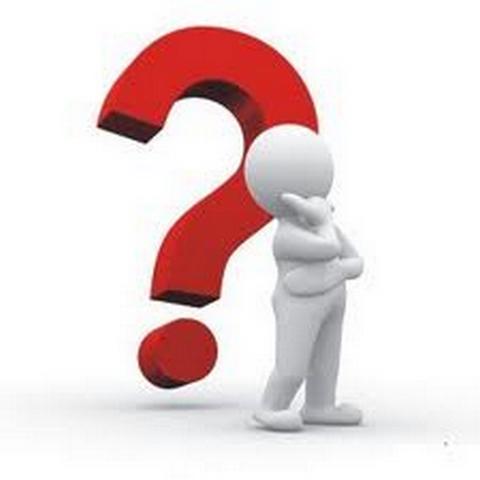 Наилучший результат – качественный результат – соответствует требованиям к реализации: 
Образовательных функций ОО (Образовательная эффективность)
Экономических функций ОО (экономическая эффективность)
Социальных функций ОО (социальная эффективность)
Трудовых функций руководителя (личная, трудовая эффективность)
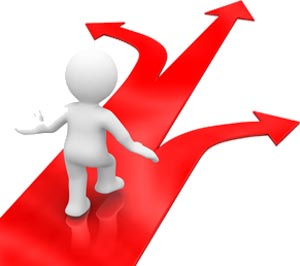 Возможность применения ПС в сфере трудовых отношений:
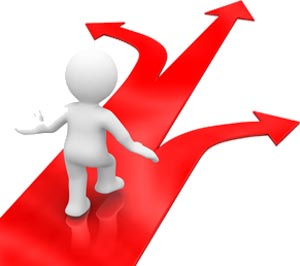 Возможность применения ПС в системе подготовки, переподготовки и повышения квалификации руководителей
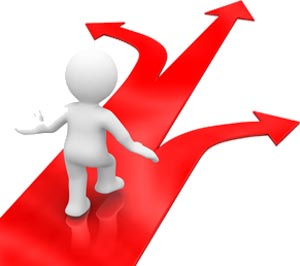 Возможность применения ПС в системе аттестации кадров:
Риски реализации ПС руководителя ОО
Проблемы:
Спасибо за внимание!